Quadruple Quasar in Leo Minor
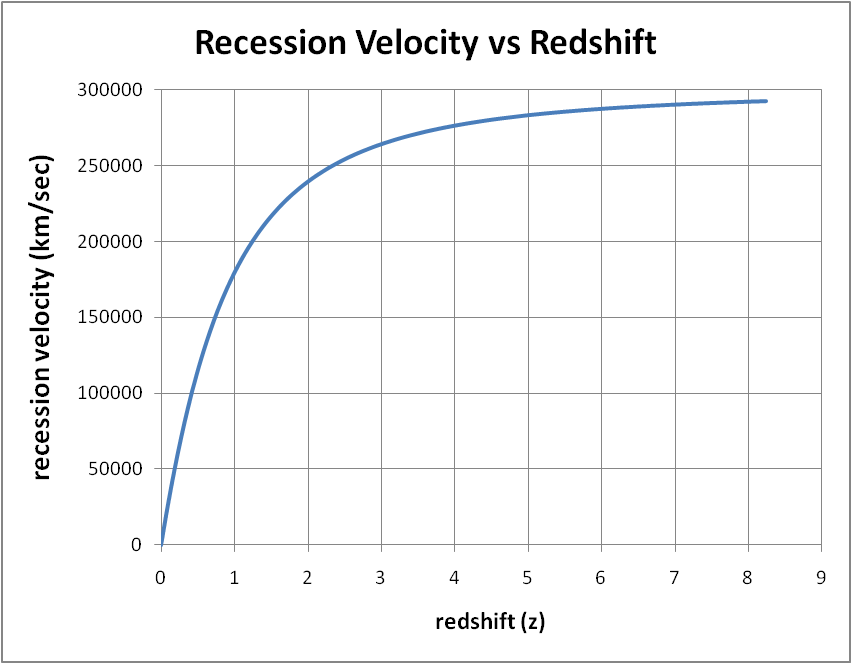 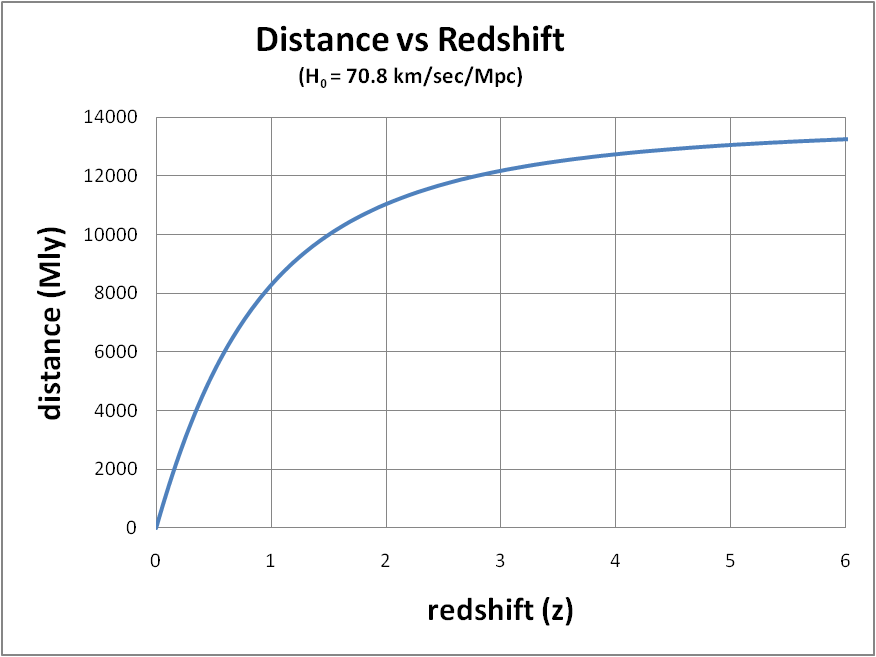 (distance  =  c * look-back time )
[Speaker Notes: distance = look back time * speed of light]
SDSS J1004+4112, a Quadruply-Imaged QSO

Discovered in 2003 (SDSS) by Inada et al. (including Gordon Richards)

Spectroscopy at Keck I measures z=1.73

Lensed by galaxy cluster at z=0.68

Note that  A is about 1 magnitude brighter than C
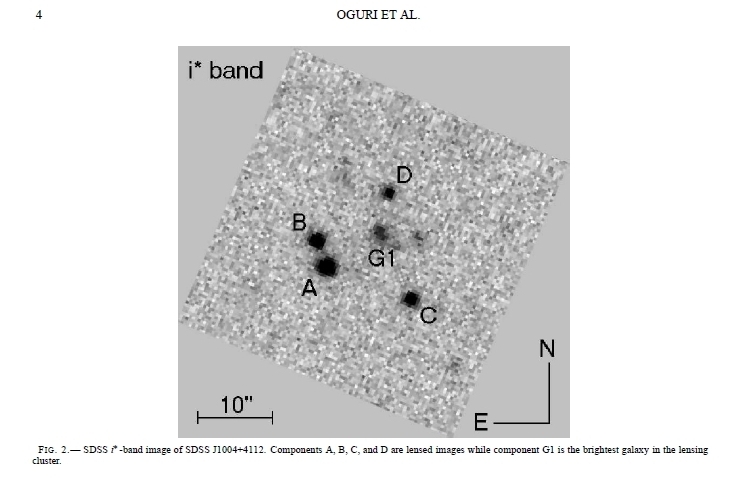 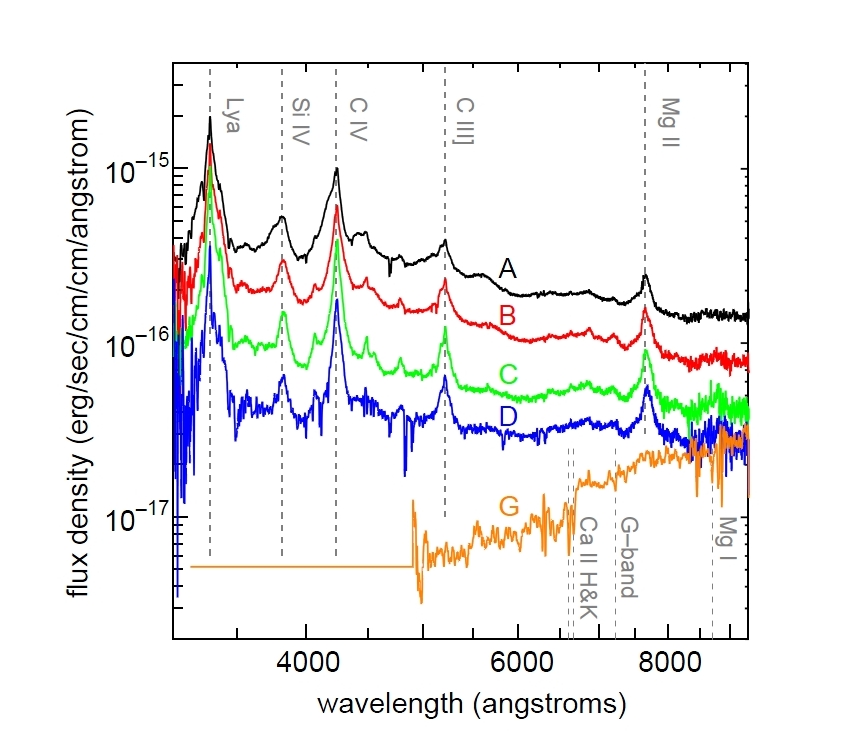 [Speaker Notes: SDSS J1004+4112, a Lensed QSO w Quadruple Images
Discovered in 2003 (SDSS) by Inada et al. 
     (including Gordon Richards)
Spectroscopy at Keck I  z=1.73
Lensed by galaxy cluster at z=0.68]
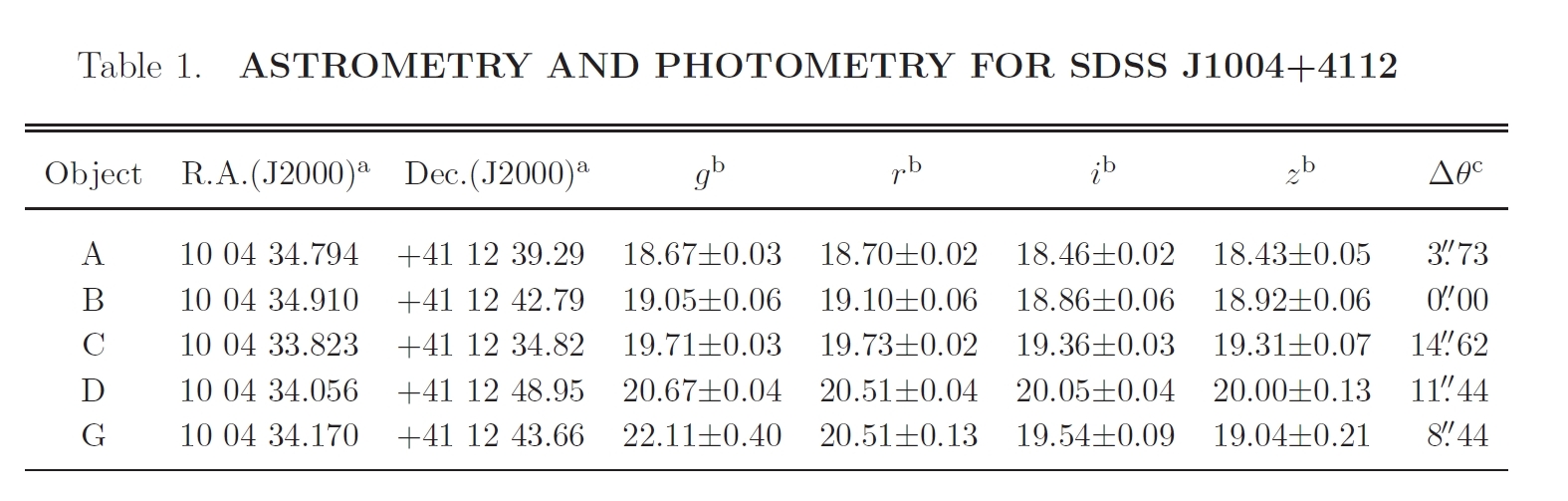 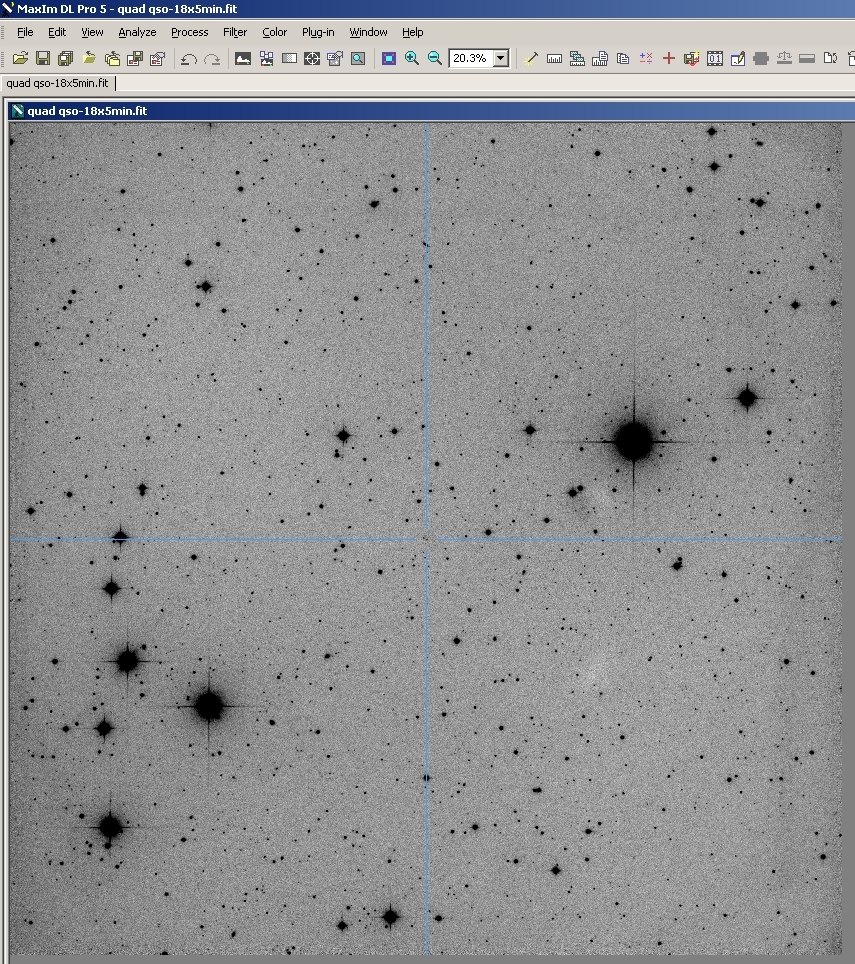 90-minute Hyperion    image centered on 
the quadruple quasar
(50 x 50 arcmin)

The brightest star is 
TW LMi, mag ~7.4
[Speaker Notes: Hyperion image of the 50’x50’ field 
centered on the quadruple quasar]
Hyperion image detail
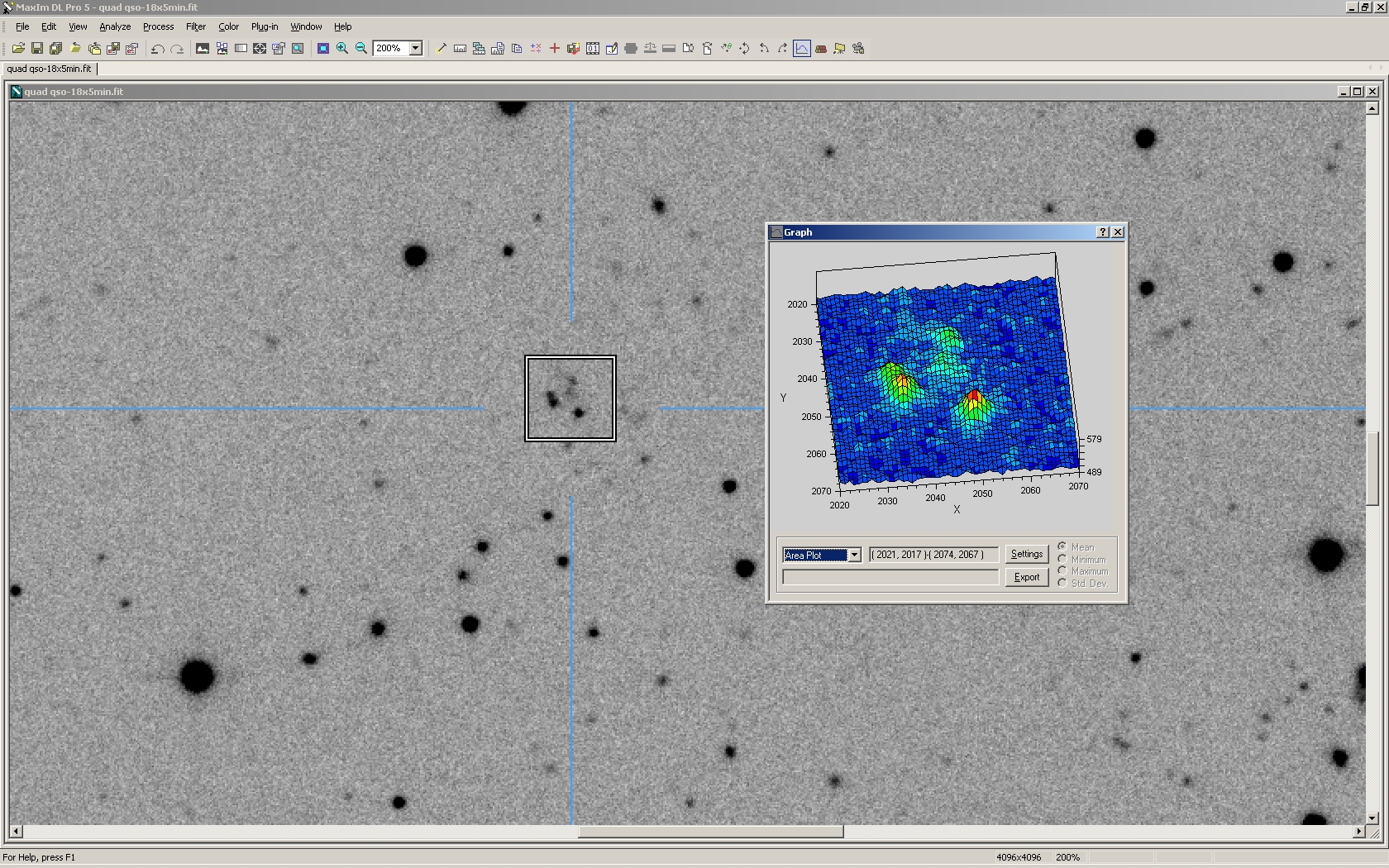 C is now brighter than A!
[Speaker Notes: C is now brighter than A!]